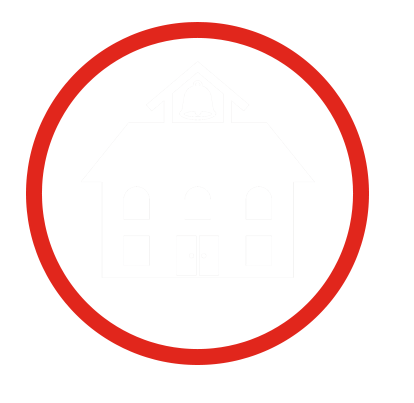 Gaston County Schools Career & Technical Education


June, 2023
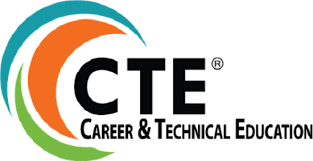 Facts & Figures
2
5th Grade Career Awareness
12 schools, 1,000+ students  
Catawba Heights, Chapel Grove, W.A. Bess 
Lingerfeldt, GVA, Pinewood, Costner, Sherwood
Brookside, New Hope, Kiser, Bessemer City Central
Bessemer Central
Kiser
W. A. Bess
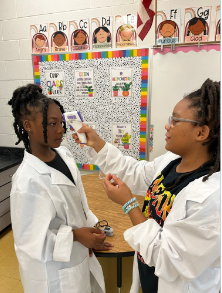 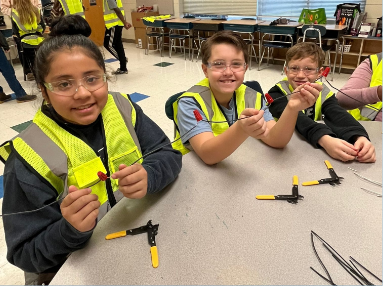 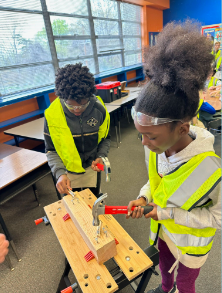 3
Middle School Career Awareness
6,000+ students
Students@Work - 3,500+ students
Be Pro Be Proud March 7 & 8 at Gaston College - 12 middle schools, 350+ students
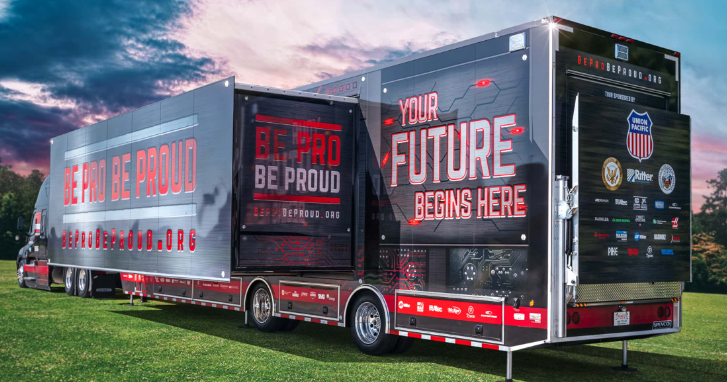 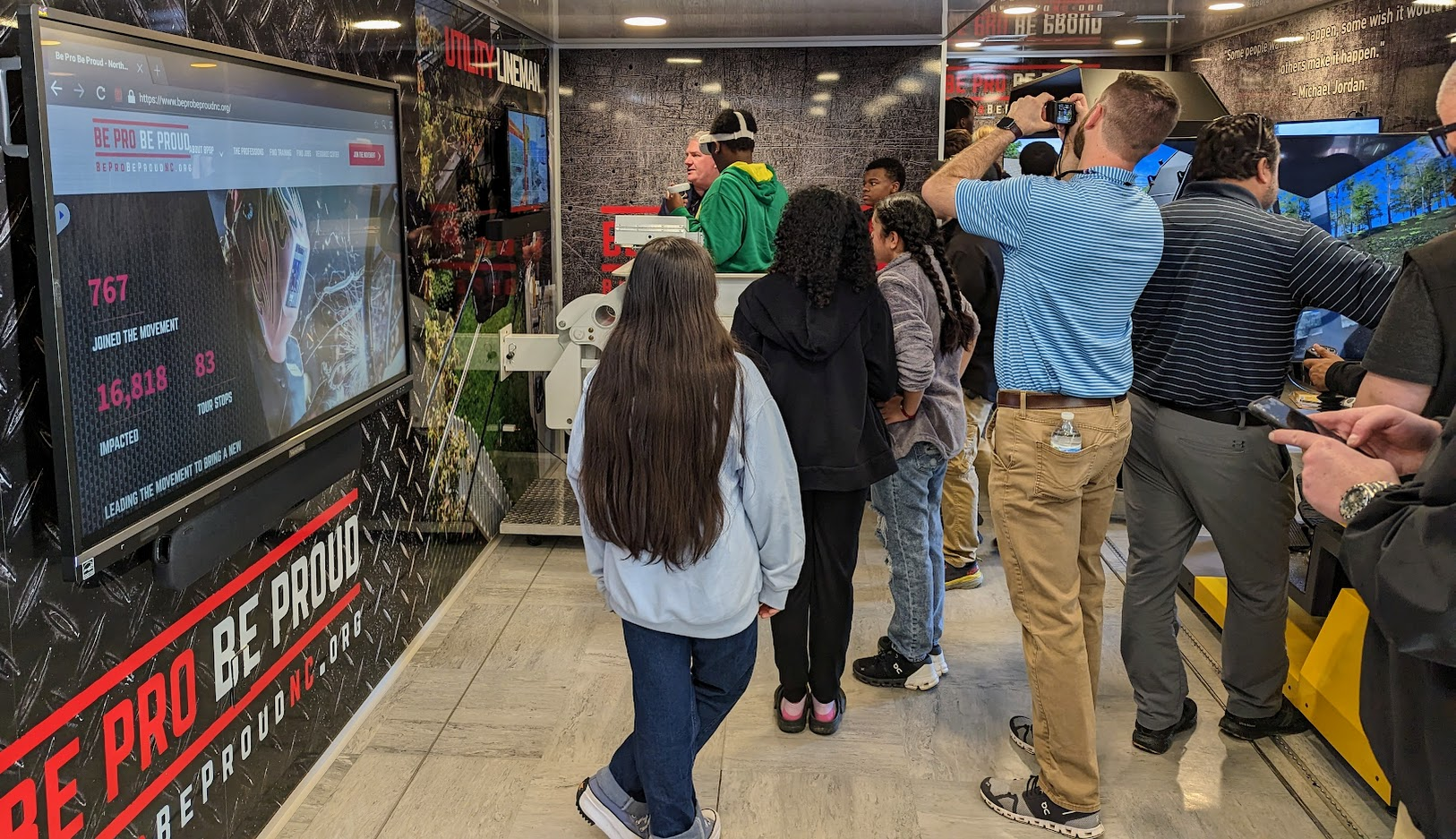 4
High School Career Awareness
18,000+ students* 

Internships = 30+ students, 21 businesses, majority paid - record high (transportation was available)

65+ Lunch & Learns involving 35+ businesses - new

Goodwill forklift certification partnership - new

Career Signing Day - 11 businesses, 18 students - record high
5
*  includes duplicates
Internships
ABHS,BCHS,EGHS/Dixon
HHHS/Gaston Day
CVHS/GCS
HST/Blum
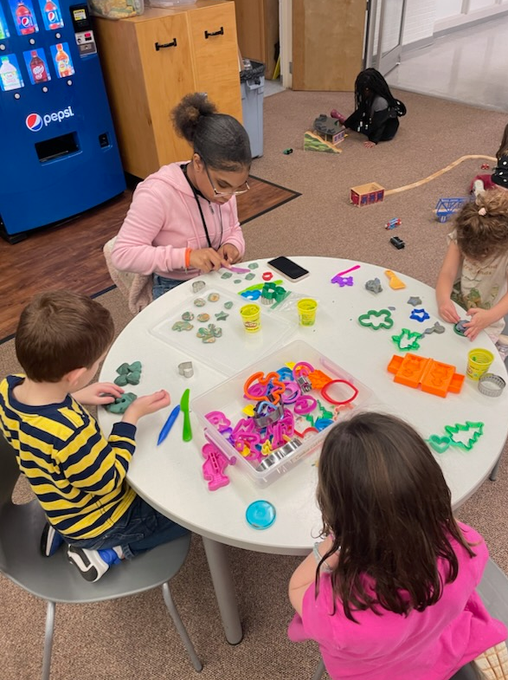 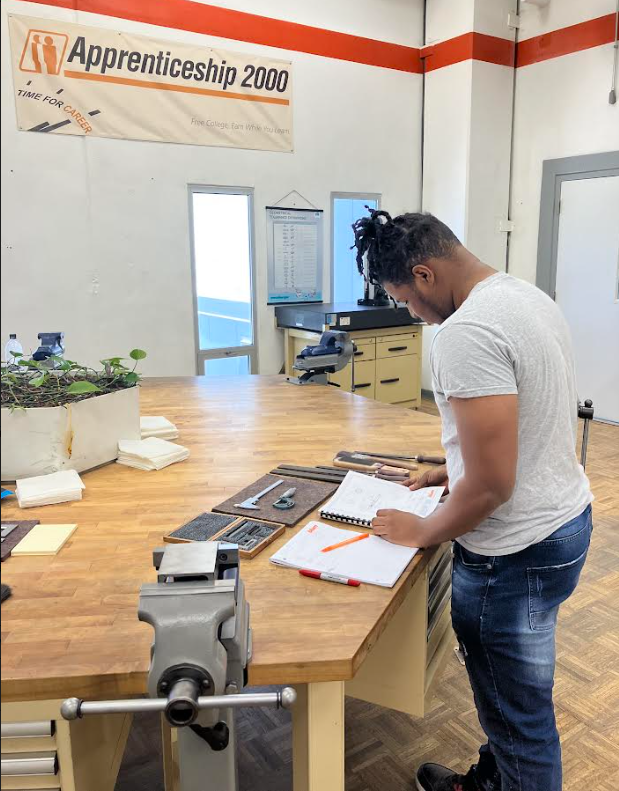 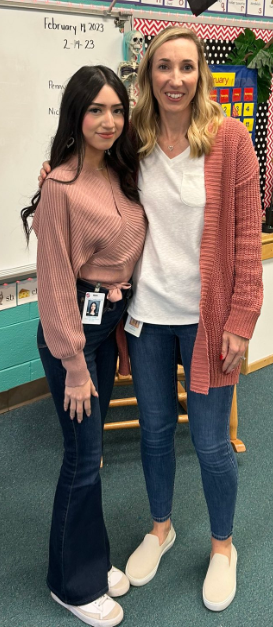 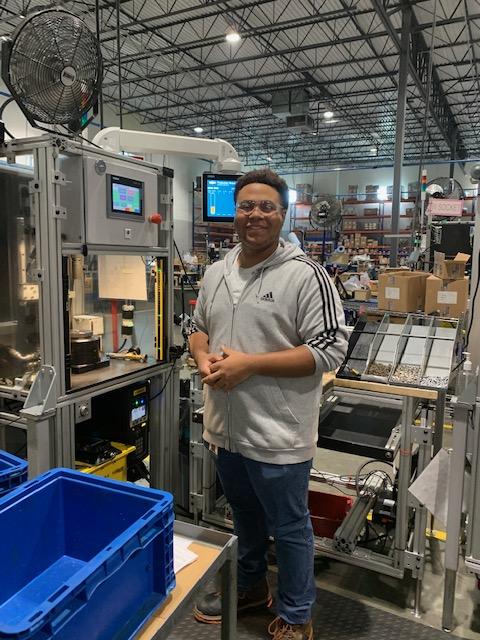 SPHS/GSM
FVHS/McGee Brothers
NGHS & SCHS/SSI
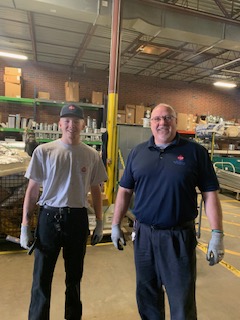 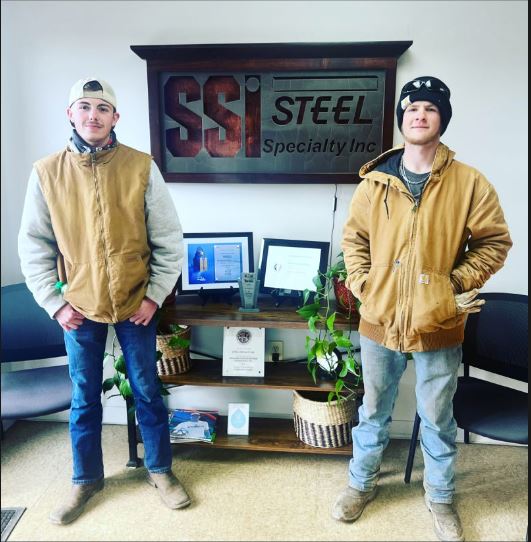 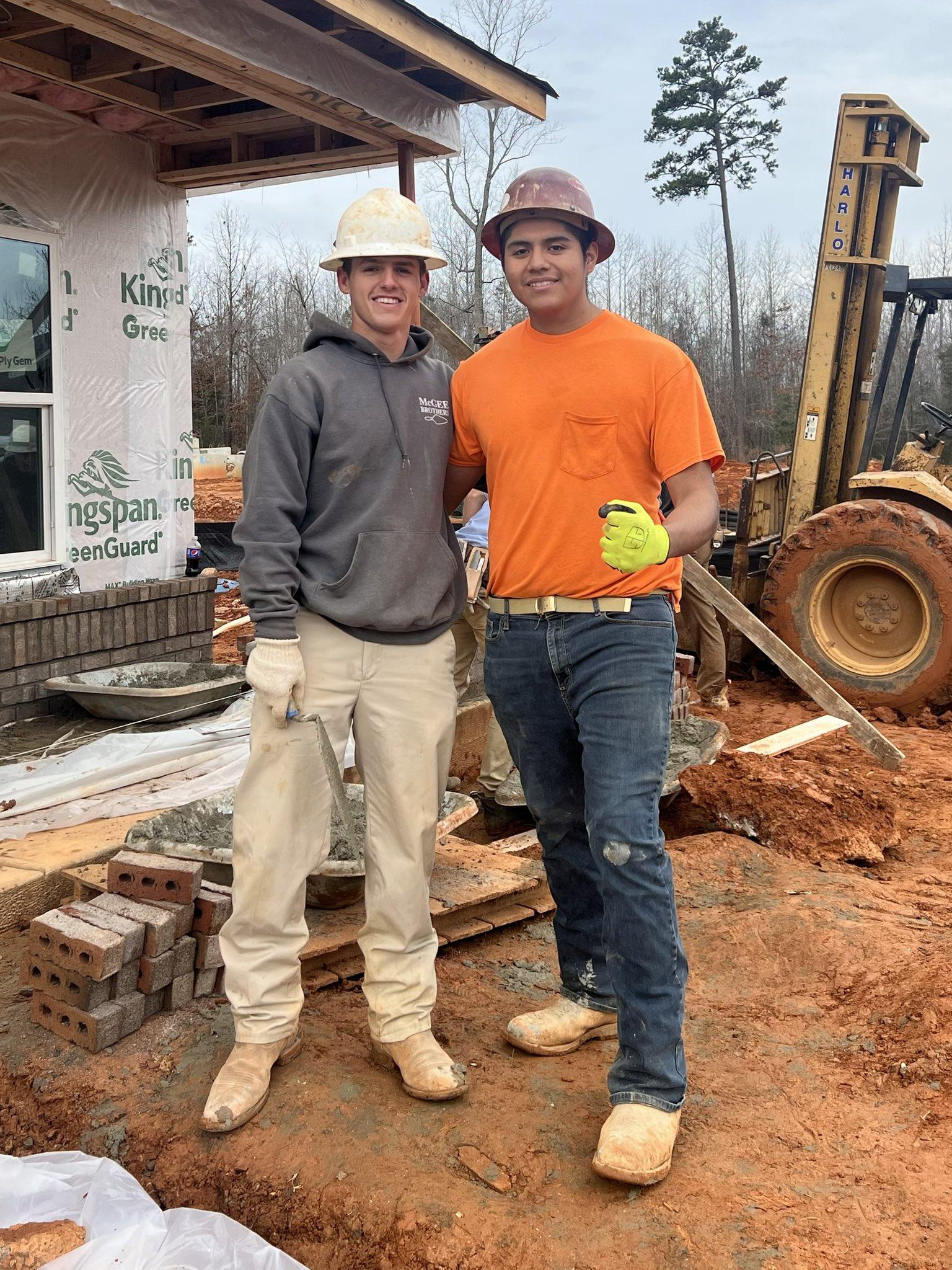 6
Internships Business Partners
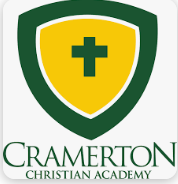 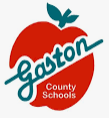 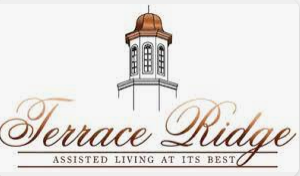 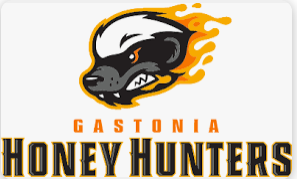 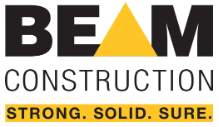 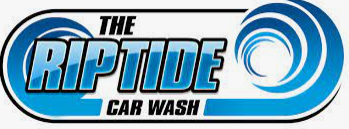 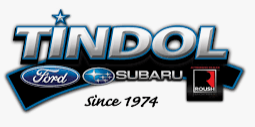 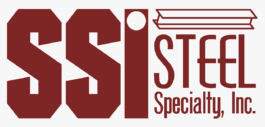 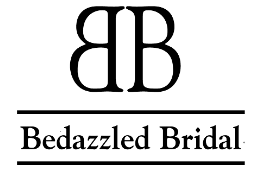 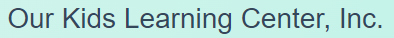 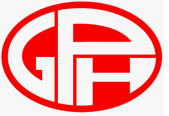 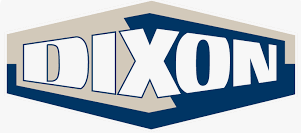 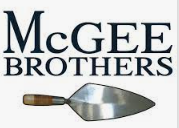 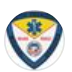 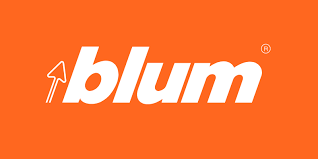 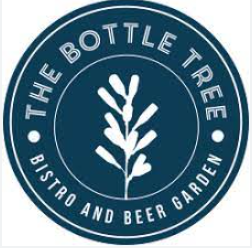 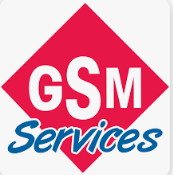 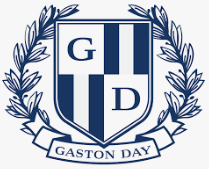 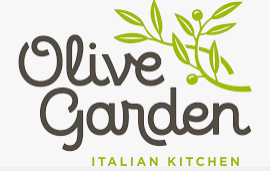 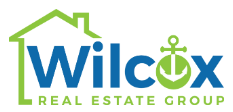 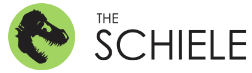 7
Career Signing Day
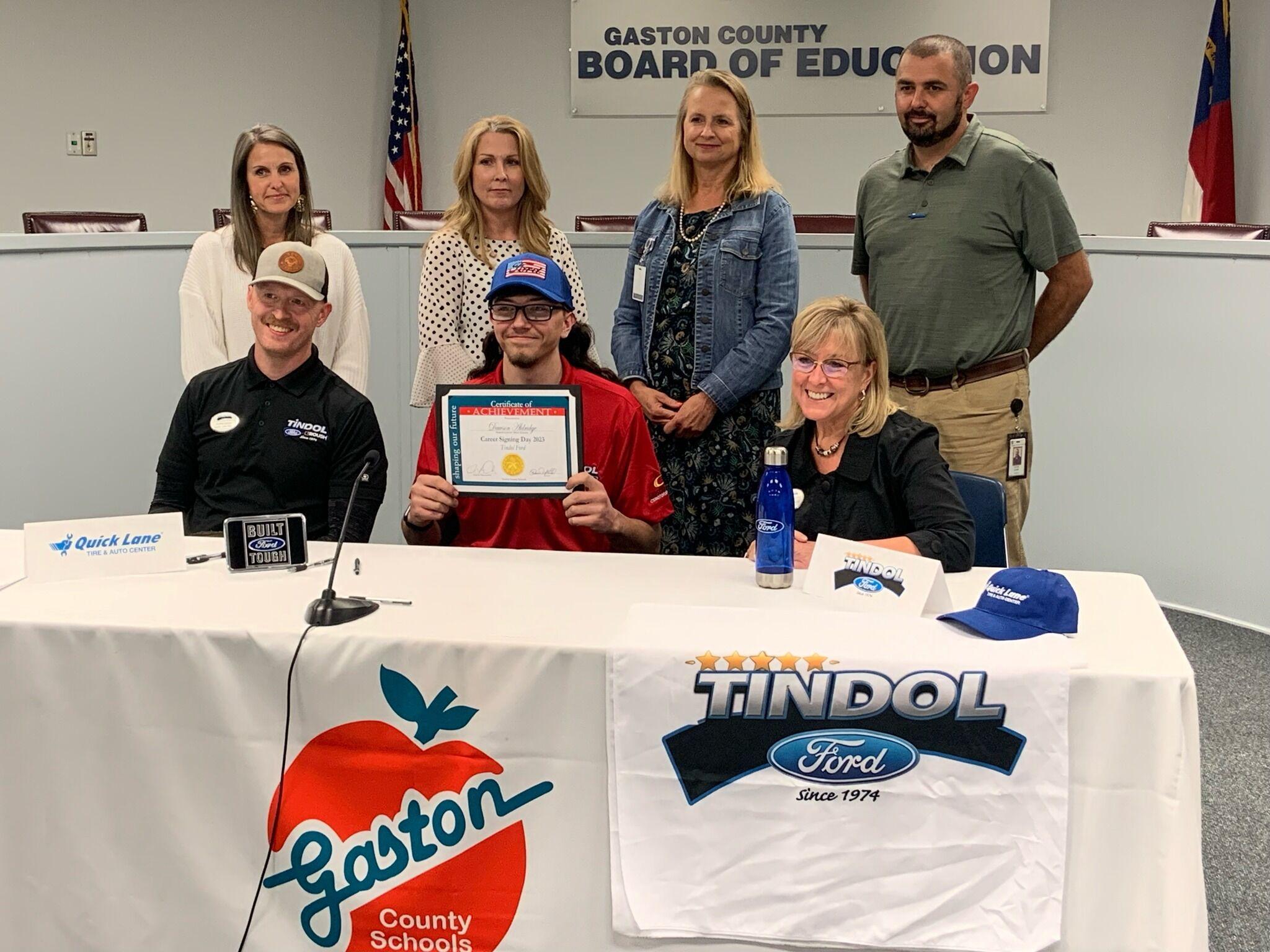 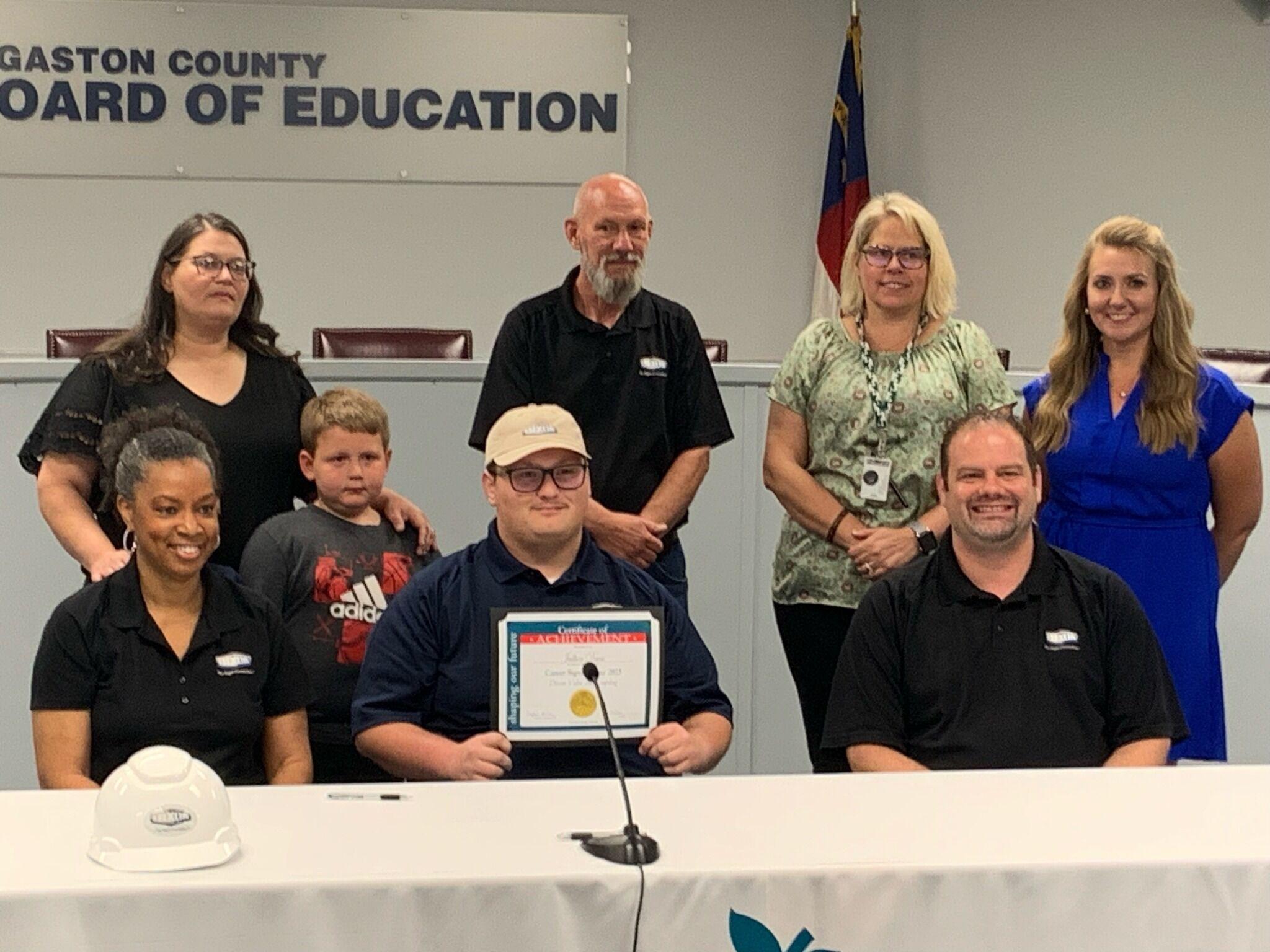 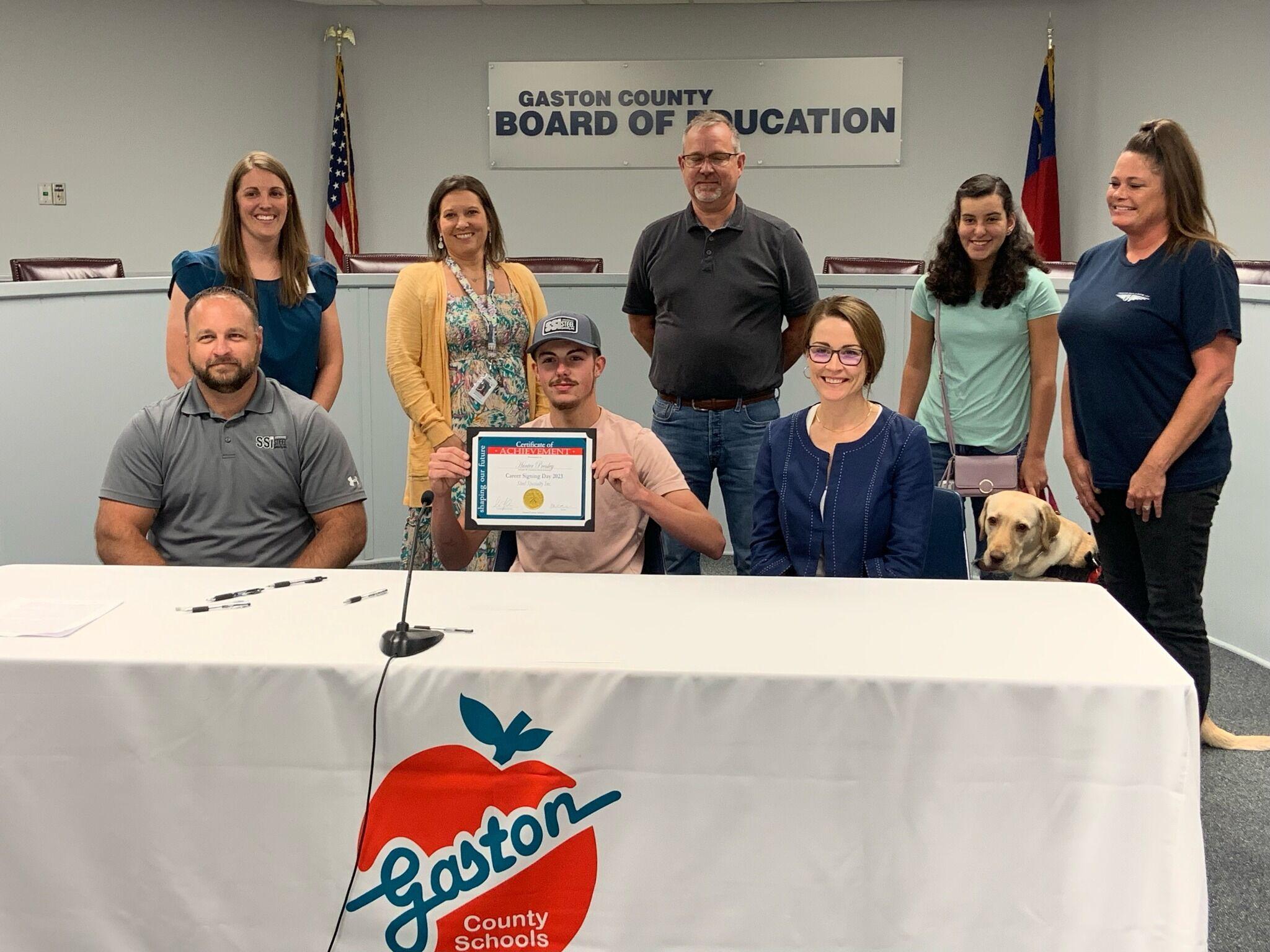 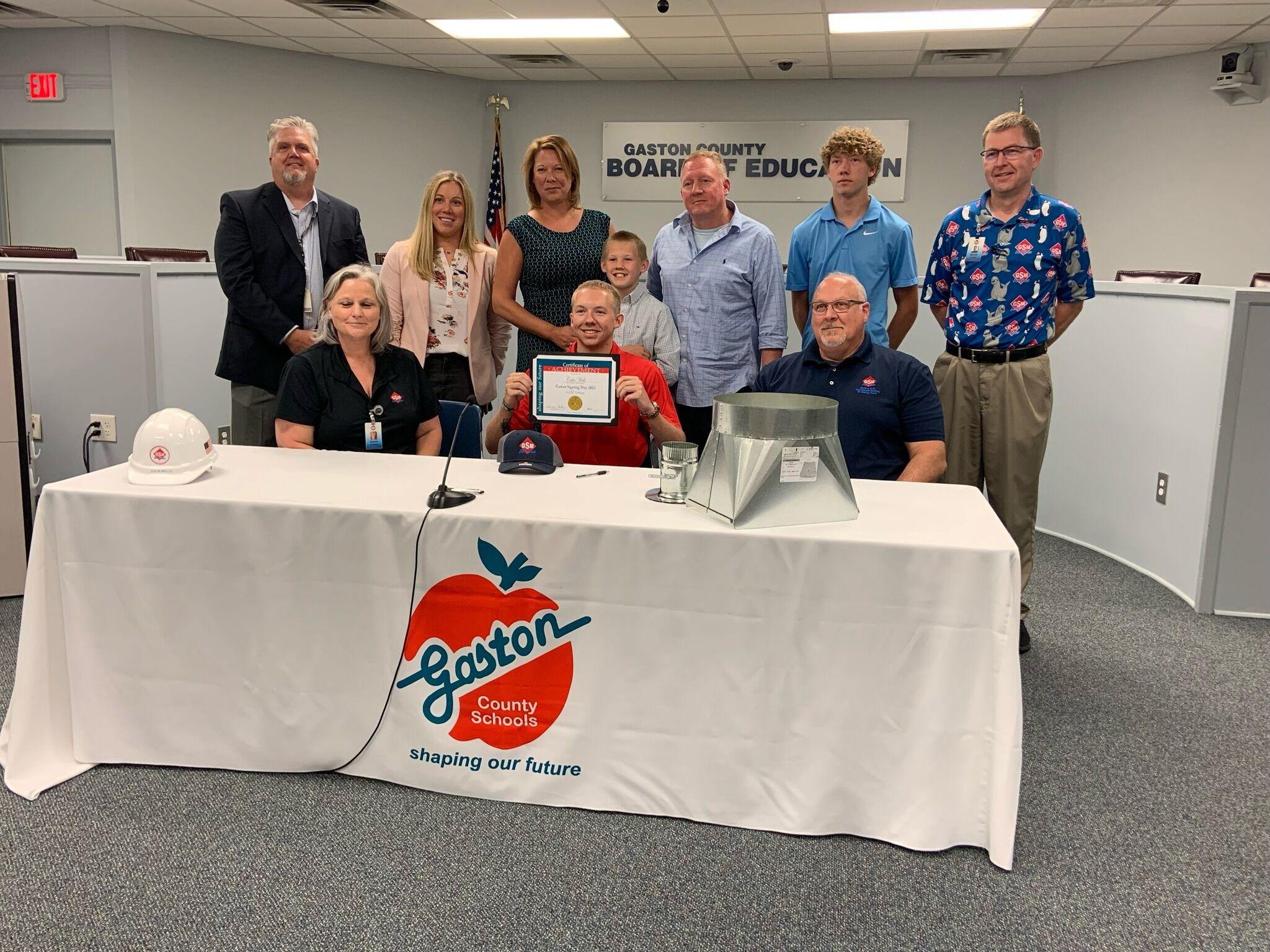 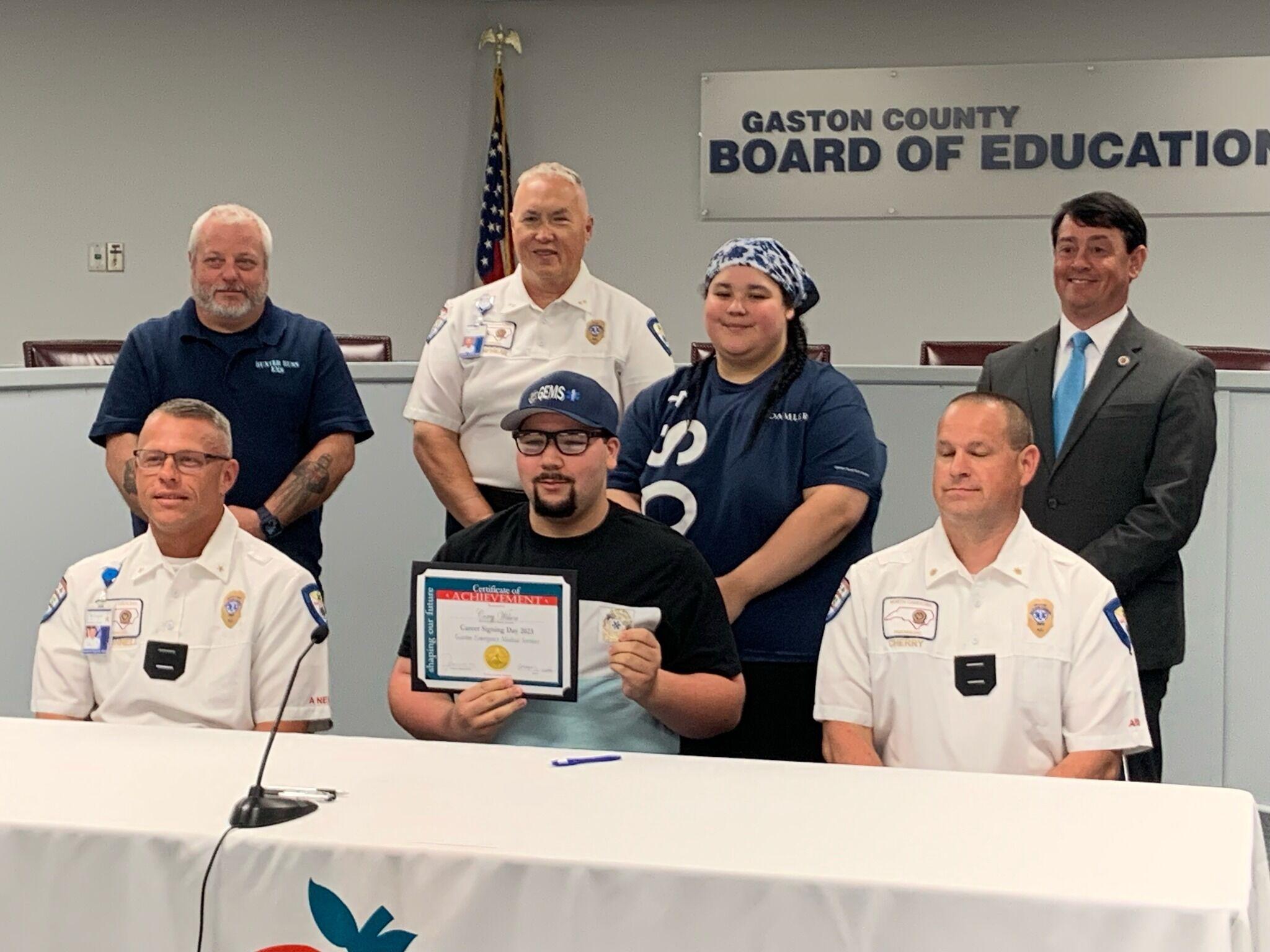 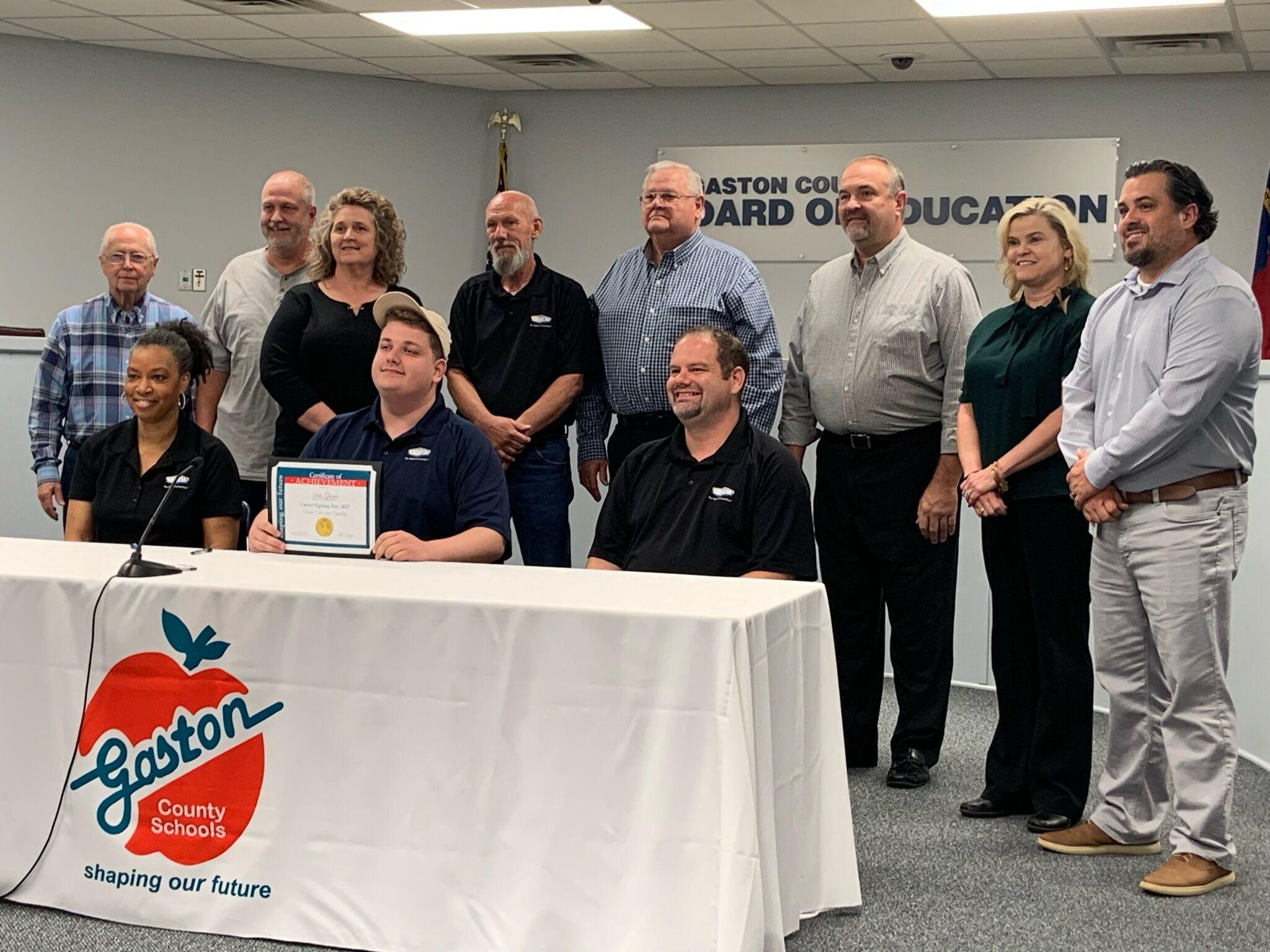 8
Thank You